Intro to LabVIEW
frclabviewtutorials.com/workshop
Front Panel
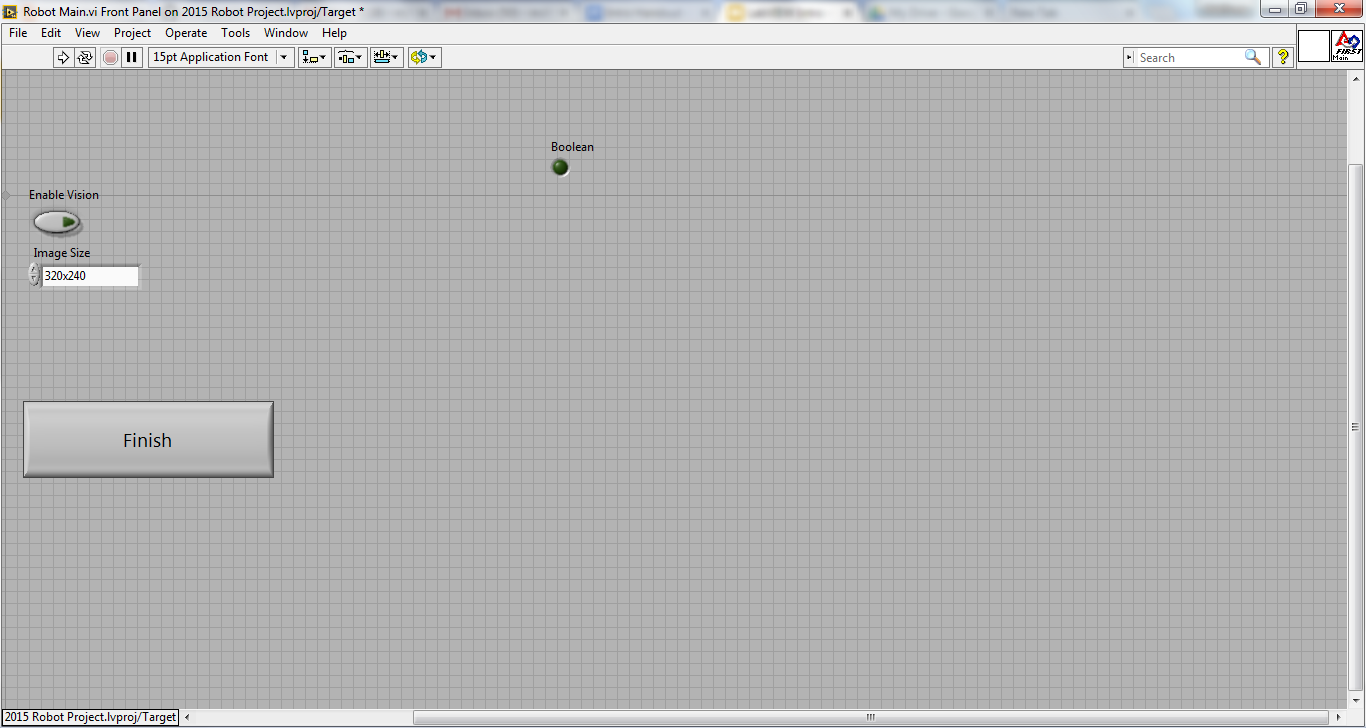 Controls
Indicators
Block Diagram
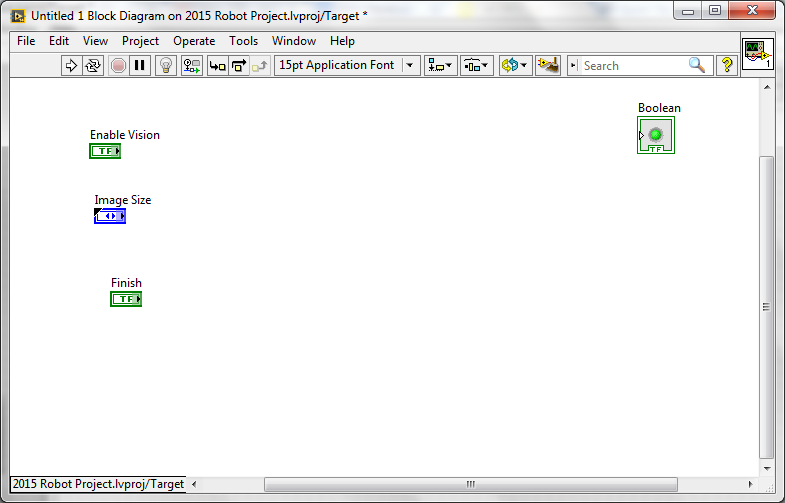 Terminals
Controls
Indicators
Demo
Adding controls and indicators
Demo
Adding controls and indicators
Data Flow
LabVIEW follows a dataflow model for running Vis
A node executes only when data is available at all of its required input terminals.
A node supplies data to the output terminals only when the node finishes execution.
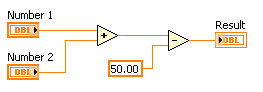 [Speaker Notes: When a node executes, it produces output data and passes the data to the next node in the dataflow path.
The movement of data through the nodes determines the execution order of the VIs and functions on the block diagram.

 LabVIEW does NOT use a control flow program execution model like Visual Basic, C++, JAVA, and most other text-based programming languages. In a control flow model, the sequential order of program elements determines the execution order of a program.]
Demo - Setting a motor
Read Joystick
Set Drive motors
Demo - Setting a motor
Read Joystick
Set Drive motors
Exercise
Drive a motor.pdf
Case Structures
Have two or more sub diagrams or cases.
Use an input value to determine which case to execute.
Execute and display only one case at a time.
Are similar to case statements or if...then...else statements in text-based programming languages.
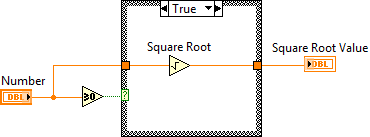 [Speaker Notes: Casestructure.vi and select.vi]
Case Structures
Input and Output Tunnels
You can create multiple input and output tunnels.
Input tunnels are available to all cases if needed.
You must define each output tunnel for each case.*
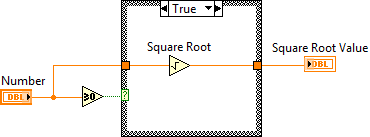 Repetition
While Loop
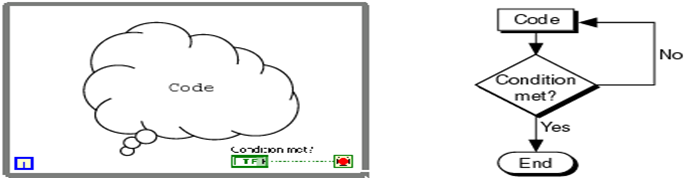 Repetition
While Loop
Iteration terminal
Returns number of times loop has executed.
Is zero-indexed.
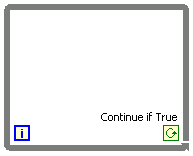 Iteration Terminal
Repetition
While Loop
Conditional terminal
Defines when the loop stops.
Has two options.
Stop if True
Continue if True
Iteration Terminal
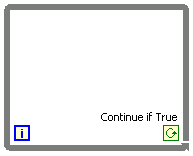 Conditional Terminal
Repetition
While Loop
Tunnels transfer data into and out of structures.
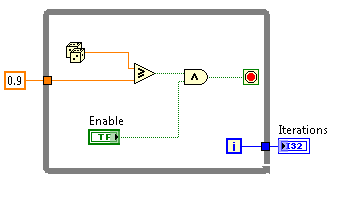 Repetition
While Loop
Tunnels transfer data into and out of structures.
Data pass out of a loop after the loop terminates.
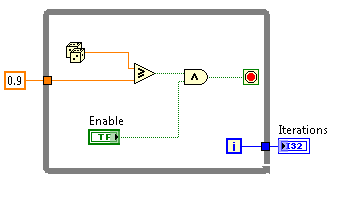 Repetition
While Loop
Tunnels transfer data into and out of structures.
Data pass out of a loop after the loop terminates.
When a tunnel passes data into a loop, the loop executes only after data arrives at the tunnel.
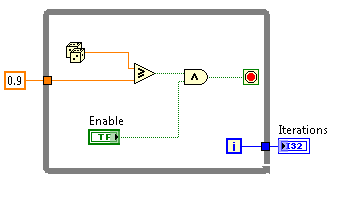 Exercise – While Loops
While Loops.pdf
[Speaker Notes: pp. 62-75
How many times is the Number of Indicator updated? Why?
Once, because the output tunnel on the While Loop will output only a single value once the While Loop has finished executing.]
Exercise – While Loops
How many times is the Number of Iterations indicator updated? Why?
[Speaker Notes: pp. 62-75
How many times is the Number of Indicator updated? Why?
Once, because the output tunnel on the While Loop will output only a single value once the While Loop has finished executing.]
Repetition
While Loop
For Loop
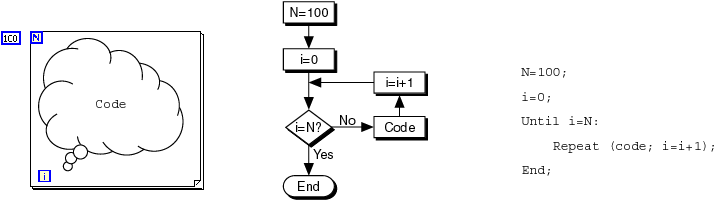 Repetition
While Loop
For Loop
Count Terminal
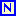 Comparison
Description
For the following scenarios, decide whether to use a While Loop or a For Loop.
Repetition
Comparison
Description
For the following scenarios, decide whether to use a While Loop or a For Loop.
Scenario 1
Acquire pressure data in a loop that executes once per second for one minute.
1. If you use a While Loop, what is the condition that you need to stop the loop?
2. If you use a For Loop, how many iterations does the loop need to run?
3. Is it easier to implement a For Loop or a While Loop?
Repetition
Repetition
Comparison
Description
For the following scenarios, decide whether to use a While Loop or a For Loop.
Scenario 1
Acquire pressure data in a loop that executes once per second for one minute.
1. If you use a While Loop, what is the condition that you need to stop the loop?
2. If you use a For Loop, how many iterations does the loop need to run?
3. Is it easier to implement a For Loop or a While Loop?
Scenario 2
Acquire pressure data until the pressure is greater than or equal to 1400 psi.
1. If you use a While Loop, what is the condition that you need to stop the loop?
2. If you use a For Loop, how many iterations does the loop need to run?
3. Is it easier to implement a For Loop or a While Loop?
Comparison
Scenario 3
Acquire pressure and temperature data until both values are stable for two minutes.
1. If you use a While Loop, what is the condition that you need to stop the loop?
2. If you use a For Loop, how many iterations does the loop need to run?
3. Is it easier to implement a For Loop or a While Loop?
Repetition
Comparison
Scenario 3
Acquire pressure and temperature data until both values are stable for two minutes.
1. If you use a While Loop, what is the condition that you need to stop the loop?
2. If you use a For Loop, how many iterations does the loop need to run?
3. Is it easier to implement a For Loop or a While Loop?
Scenario 4
Output a voltage ramp starting at zero, increasing incrementally by 0.5 V every second, until the output voltage is equal to 5 V.
1. If you use a While Loop, what is the condition that you need to stop the loop?
2. If you use a For Loop, how many iterations does the loop need to run?
3. Is it easier to implement a For Loop or a While Loop?
Repetition
FRC Arhitecture
Begin
FRC Arhitecture
Begin
[Speaker Notes: Show it]
FRC Arhitecture
Begin
Create references for all joysticks, motors, and sensors
Runs at power up
FRC Arhitecture
Begin
Teleop
FRC Arhitecture
Begin
Teleop
FRC Arhitecture
Begin
Teleop
Primarily used to read joysticks and set drive motors and actuators
Only runs while Teleop enabled
FRC Arhitecture
Begin
Teleop
Autonomous
FRC Arhitecture
Begin
Teleop
Autonomous
FRC Arhitecture
Begin
Teleop
Autonomous
Runs when Autonomous is enabled
FRC Arhitecture
Begin
Teleop
Autonomous
Timed Tasks
FRC Arhitecture
Begin
Teleop
Autonomous
Timed Tasks
FRC Arhitecture
Begin
Teleop
Autonomous
Timed Tasks
Runs once enabled (during both auto and teleop)
FRC Deploying Code
Run From Main
FRC Deploying Code
Run From Main
Deploy
FRC Deploying Code
Run From Main
Deploy
Run as Startup
Debugging Techniques
Correcting Broken VI’s
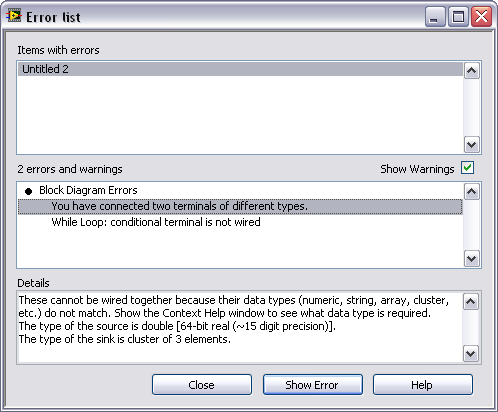 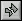 Debugging Techniques
Correcting Broken VI’s
Broken Wires Exist
You wired a Boolean control to a String indicator.
You wired a numeric control to a numeric control.
[Speaker Notes: Untitled1.vi]
Debugging Techniques
Correcting Broken VI’s
Broken Wires Exist
You wired a Boolean control to a String indicator.
You wired a numeric control to a numeric control.
A required block diagram terminal is unwired.
[Speaker Notes: Untitled1.vi]
Debugging Techniques
Correcting Broken VI’s
Broken Wires Exist
You wired a Boolean control to a String indicator.
You wired a numeric control to a numeric control.
A required block diagram terminal is unwired.
A subVI is broken
[Speaker Notes: Untitled1.vi]
Debugging Techniques
Correcting Broken VI’s
Correcting Dataflow
Execution Highlighting
Single-Stepping & Breakpoints
Probes
[Speaker Notes: untitled1]
Debugging Techniques
Correcting Broken VI’s
Correcting Dataflow
Are there any unwired or hidden subVIs?
Is the default data correct?
Does the VI pass undefined data?
Are numeric representations correct?
Are nodes executed in the correct order?
Terminals and LabVIEW datatypes
[Speaker Notes: Terminal colors, text, arrow direction, and border thickness all provide visual information about the terminal.

For example, Orange represents floating point numbers.   DBL indicates a double-precision floating point number.   

Terminals with thick borders with arrows on the right are control terminals.   Terminals with thin borders with arrows on the left are indicator terminals.]
Data Feedback in Loops
Shift Registers
When programming with loops, you often need to know the values of data from previous iterations of the loop.
Shift registers transfer values from one loop iteration to the next.
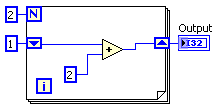 Documentation
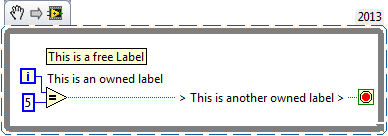 Free Labels
Documentation
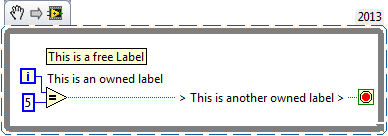 Free Labels
Describe algorithms.
Have pale yellow backgrounds.
Double-click in any open space to create.
Documentation
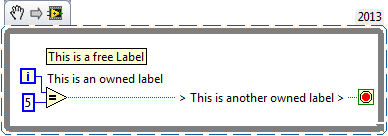 Free Labels
Describe algorithms.
Have pale yellow backgrounds.
Double-click in any open space to create.
Documentation
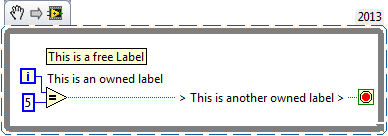 Free Labels
Owned Labels
Explain data contents of wires and objects.
Move with object.
Have transparent backgrounds.
Select Visible Items»Label from the shortcut menu to create.
Documentation
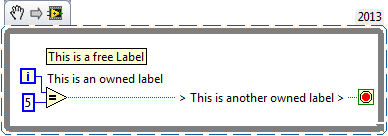 Free Labels
Owned Labels
Explain data contents of wires and objects.
Move with object.
Have transparent backgrounds.
Select Visible Items»Label from the shortcut menu to create.
Documentation
Free Labels
Owned Labels
Sub diagram Labels
Case Structures
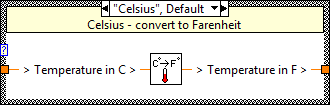 Documentation
Free Labels
Owned Labels
Sub diagram Labels
Case Structures
Loops
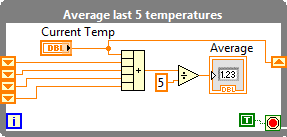 Documentation
Free Labels
Owned Labels
Sub diagram Labels
White Papers
Documentation
Free Labels
Owned Labels
Sub diagram Labels
White Papers
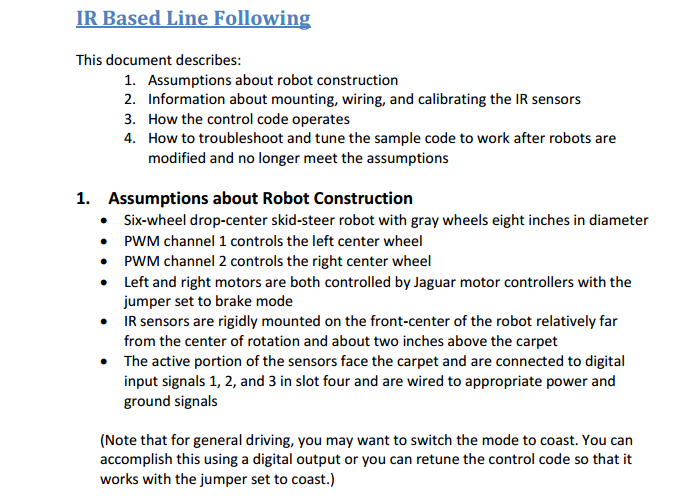 Keyboard Shortcuts
CTRL + u = diagram cleanup
Right Click = palette
CTRL + Space = quick drop
CTRL + e = switch window
CTRL + Shift + e = activate project window
CTRL + r = Run
CTRL + t = split window